Text Analysis Without Complex Machine Learning Techniques
Presenters: Giang Do
                    Amy Tieu
                     Visal Dom
Introduction
Westcliff University Department of Institutional Research Team Members:
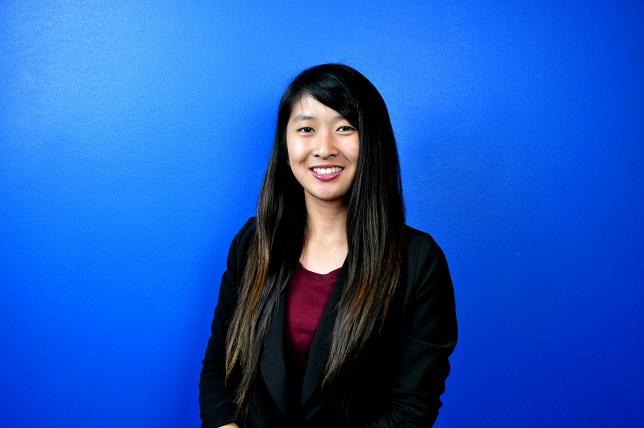 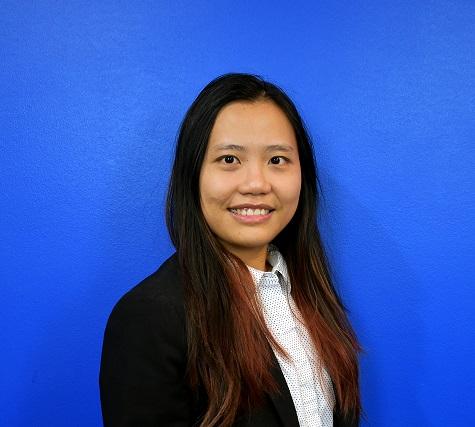 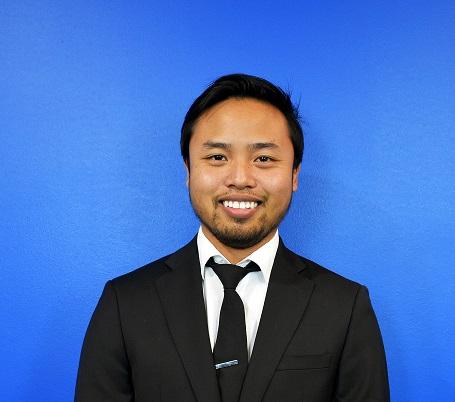 Amy Tieu
Giang Do
Visal Dom
[Speaker Notes: Giang]
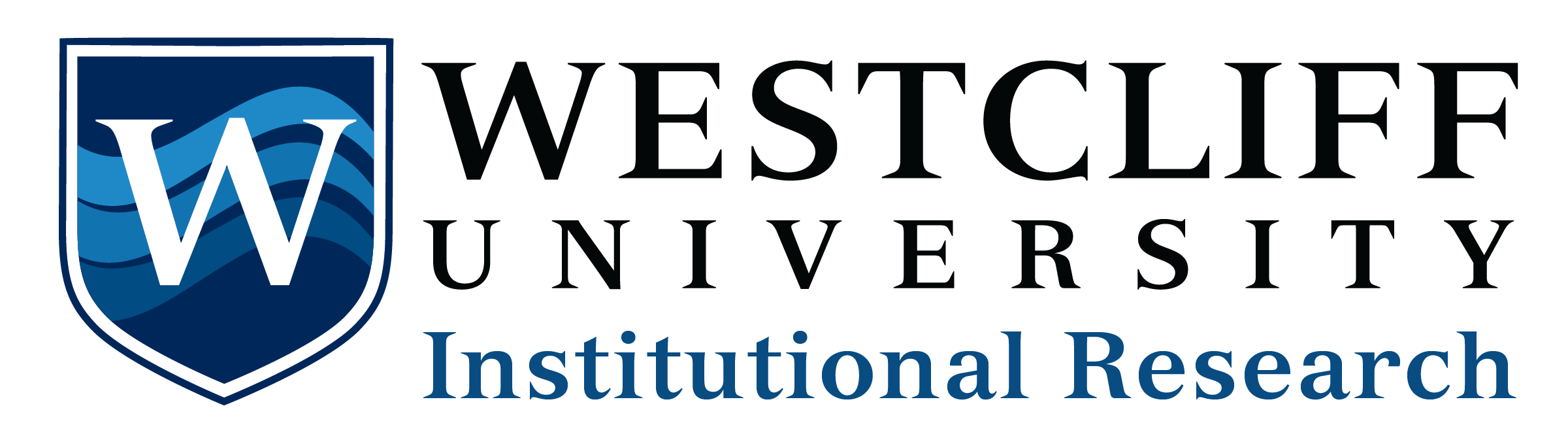 Agenda
Abstract
Current Use of Survey Data and Issues Identified
The Use of Text Analysis
Suggested Tools
[Speaker Notes: Giang]
2. Abstract
Student feedback at the end of each course is significantly valuable for universities to improve programs, courses and the quality of instruction.
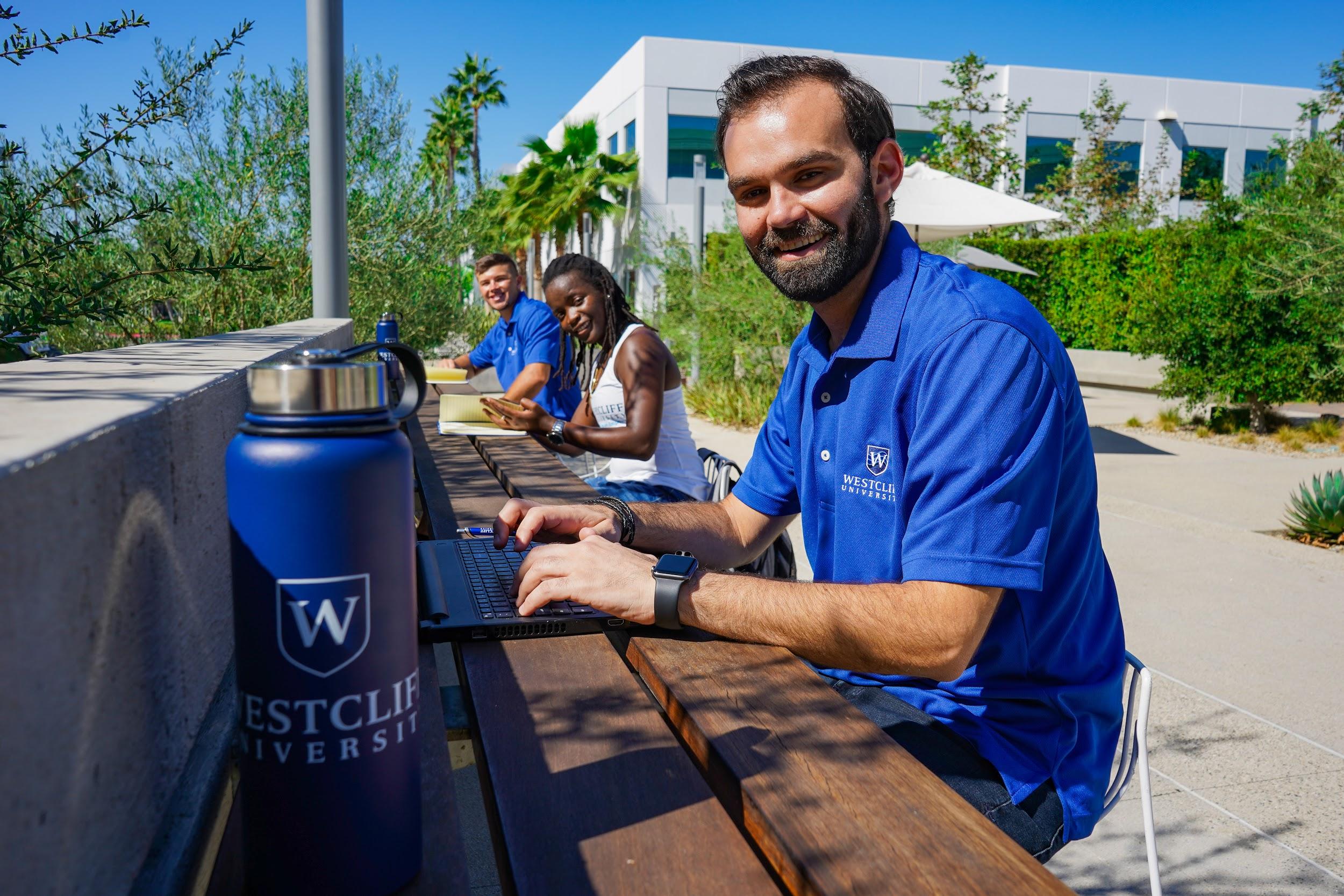 [Speaker Notes: Giang]
3a. Current Use of Student Survey Data
Organize and analyze data
Format evaluations and send to Program Chairs, Faculty and Leadership for review
Evaluations uploaded onto GAP*
Download evaluations as an Excel
Determine if any changes are required for the courses or faculty
Make quantitative and student satisfaction information public
*Global Academics Portal (GAP) is Westcliff University’s Learning Management System (LMS)
[Speaker Notes: Visal]
3b. Current Use of Student Survey Data
Student evaluations are used to diagnose strengths and weaknesses of the courses.
Westcliff University published survey data analysis on the Institutional Research website. The public is able to view the student’s opinions regarding the quality of the course and learning environment and support.
http://ir.westcliff.edu/course-evaluations/
[Speaker Notes: Visal]
3c. Current Use of Student Survey Data
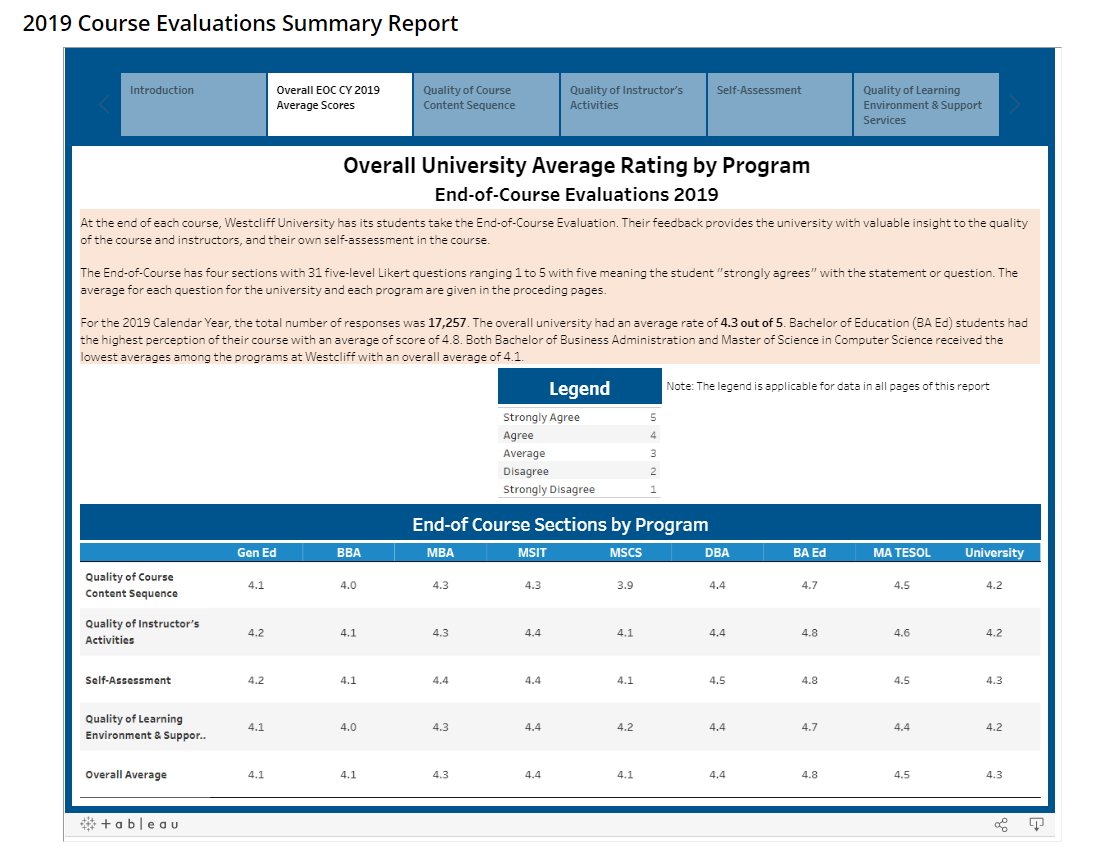 3d. Issues with Survey Data
Qualitative Data
Generalized
Likert scale
Quantitative Data
Unstructured
Complex
Better understanding student perception
Lacking of feedback
Technical capability
[Speaker Notes: Visal]
4a. Motivation for Text Analysis
Unstructured Data
Structured
Meaningful Data

Exclude blank responses, unspecified characters.
Identify possible outliers.
Categorize text data efficiently.
Perform text analysis
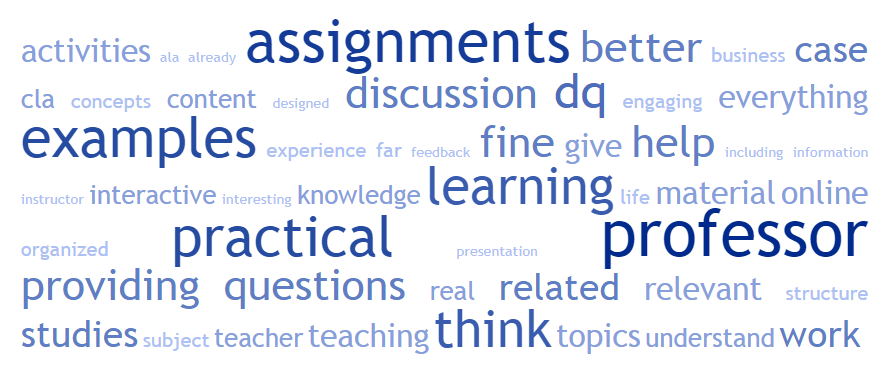 [Speaker Notes: Amy]
4b. Motivation for Text Analysis
Types of text analysis examples:
Sentiment - determines whether content of the data is positive, negative, or neutral
Categorical -categorize content of the data based on specific identified categories.
Emotions - determines the content of the data based on emotions (sad, happy, etc.)
Cluster-  grouping a set of data (keywords) in the clusters which are more similar to each other compared to other groups of clusters.
[Speaker Notes: Amy]
5a. Using Google Add-in for Text Analysis
[Speaker Notes: Amy]
5b. Using Excel add-in for Text Analysis
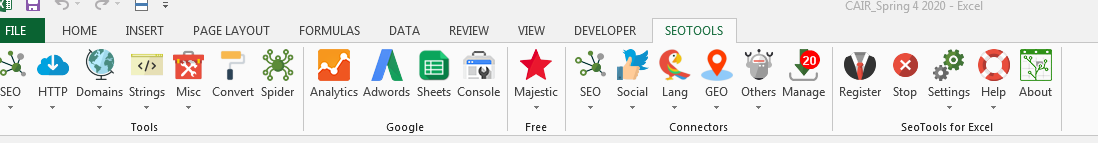 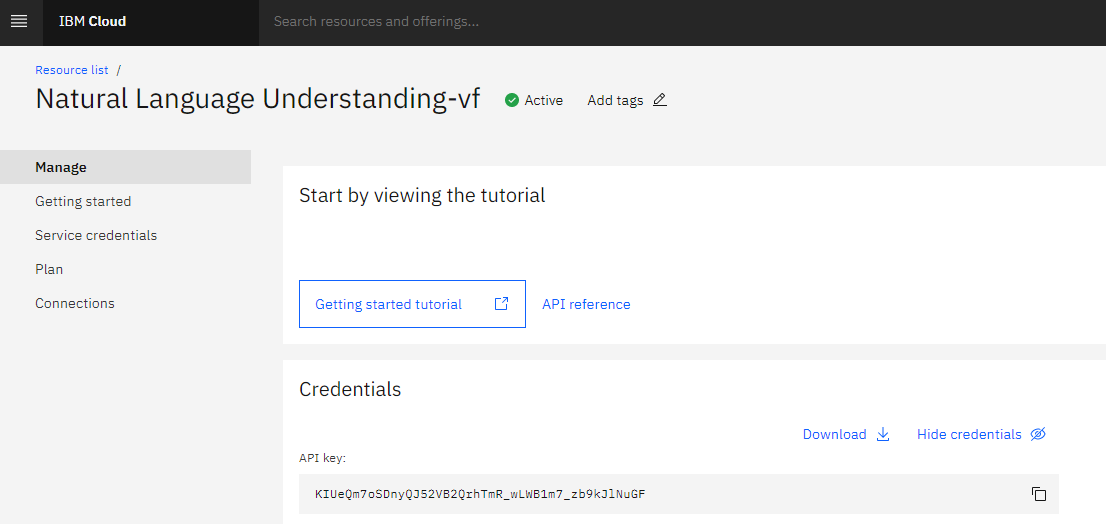 [Speaker Notes: Amy]
Run Sentiment Analysis by Excel Add-in
[Speaker Notes: Giang]
Sentiment Results
5c. Visualization
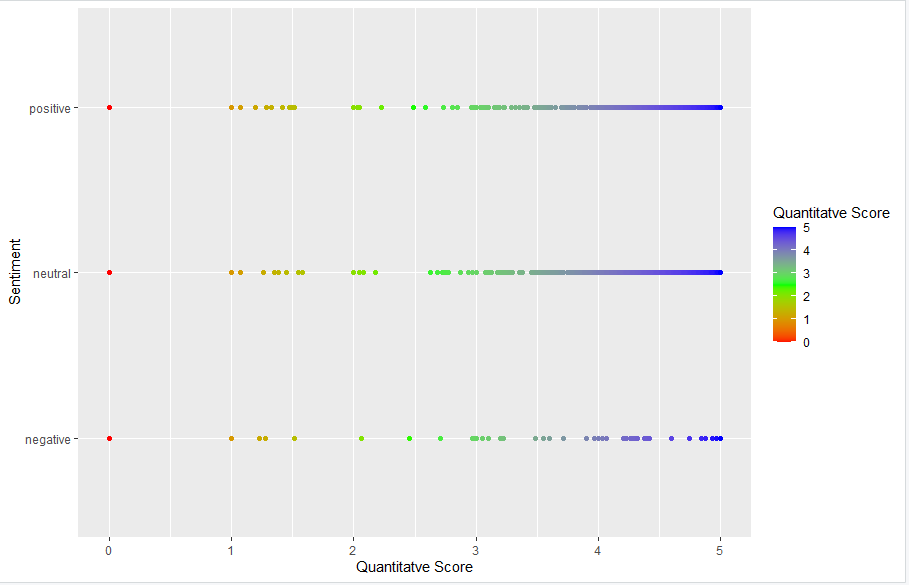 Scatter plot using R
X-axis: sentiment
Y-axis: avg quantitative
Focus group 1
Focus group 2
[Speaker Notes: Giang]
Focus Group 1: Positive Sentiment, but Low Average Quantitative Scores
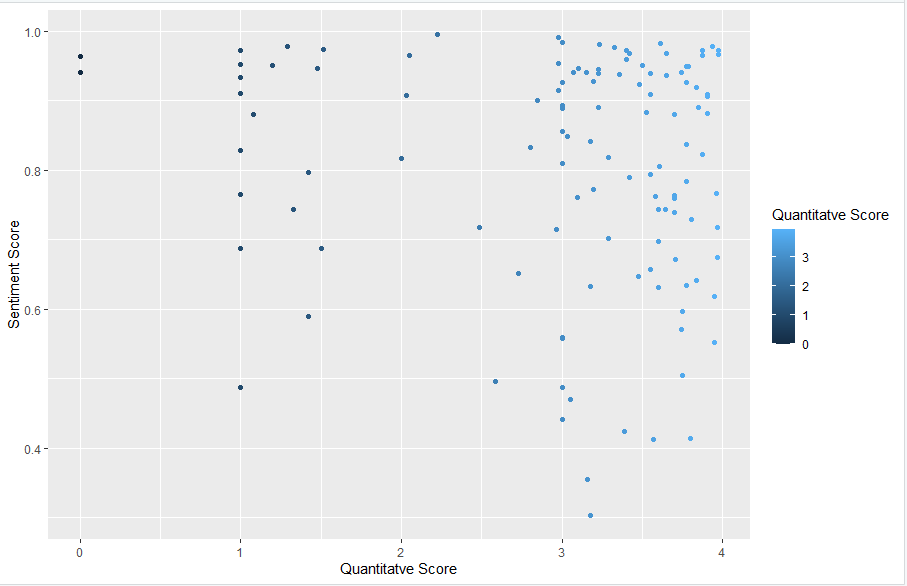 Student feedback with conflict sentiment and quantitative score are furthered analyzed
Q & A
Thank you for participating in our session!
For more information, please email us at dir@westcliff.edu